专题5  药物合成的重要原料——卤代烃、胺、酰胺
第三单元　有机合成设计
基础课时16　有机合成设计
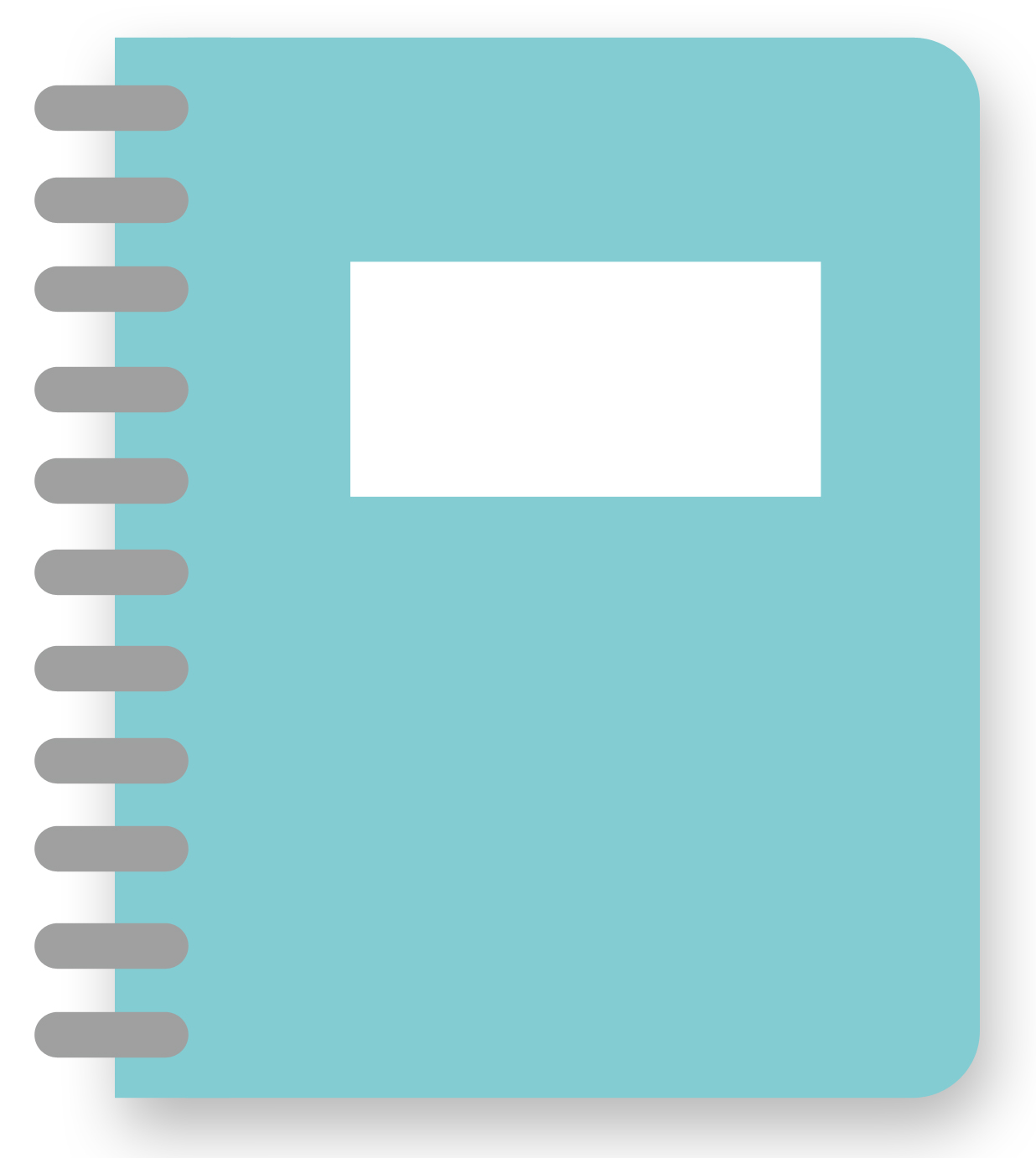 必备知识·自主预习储备
NO.1
甲基
活泼
苯环
氧化
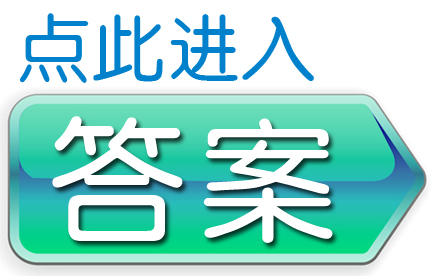 电离
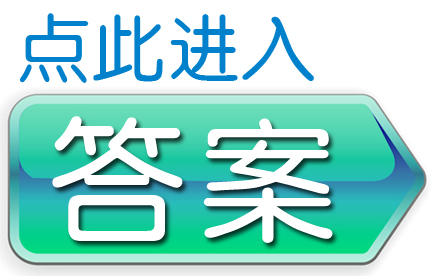 更活泼
取代
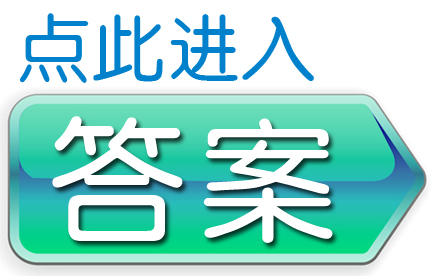 影响
制约
速率
速率
产物
反应条件
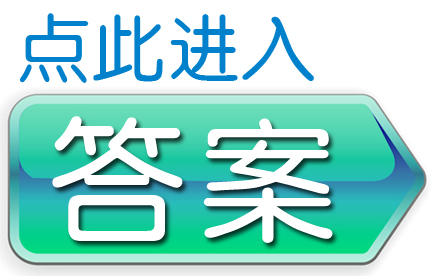 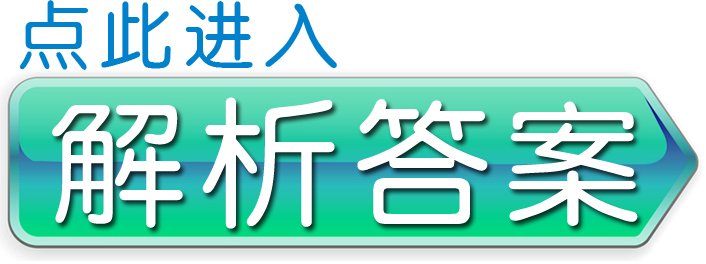 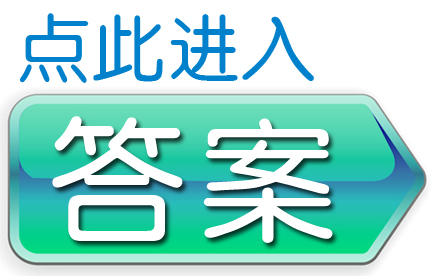 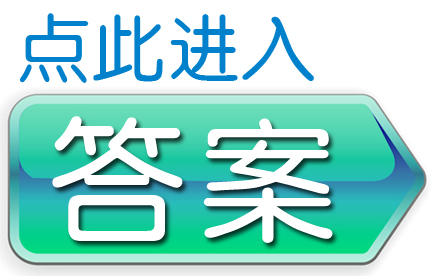 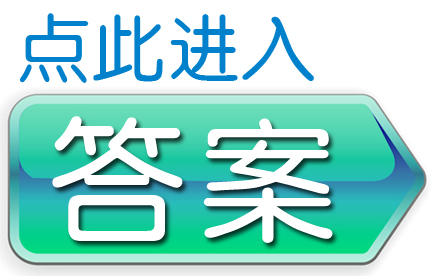 官能团
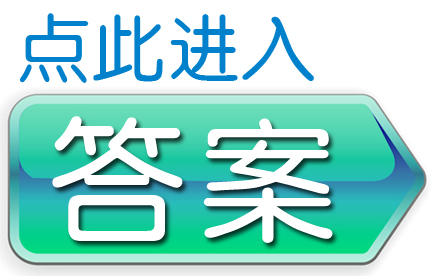 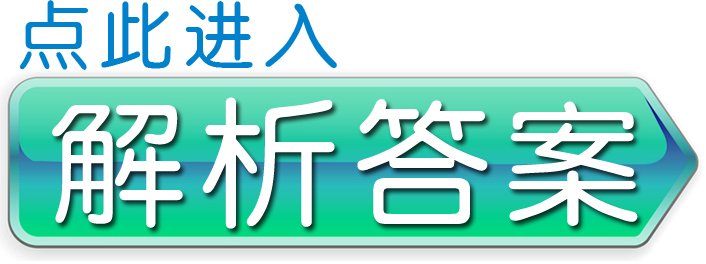 简单、易得
结构
功能
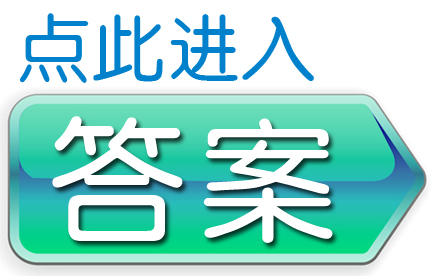 少
高
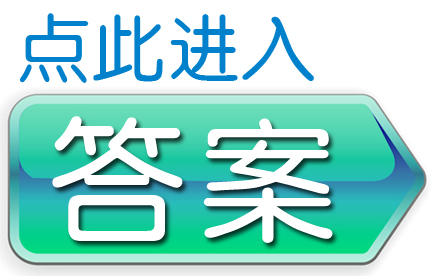 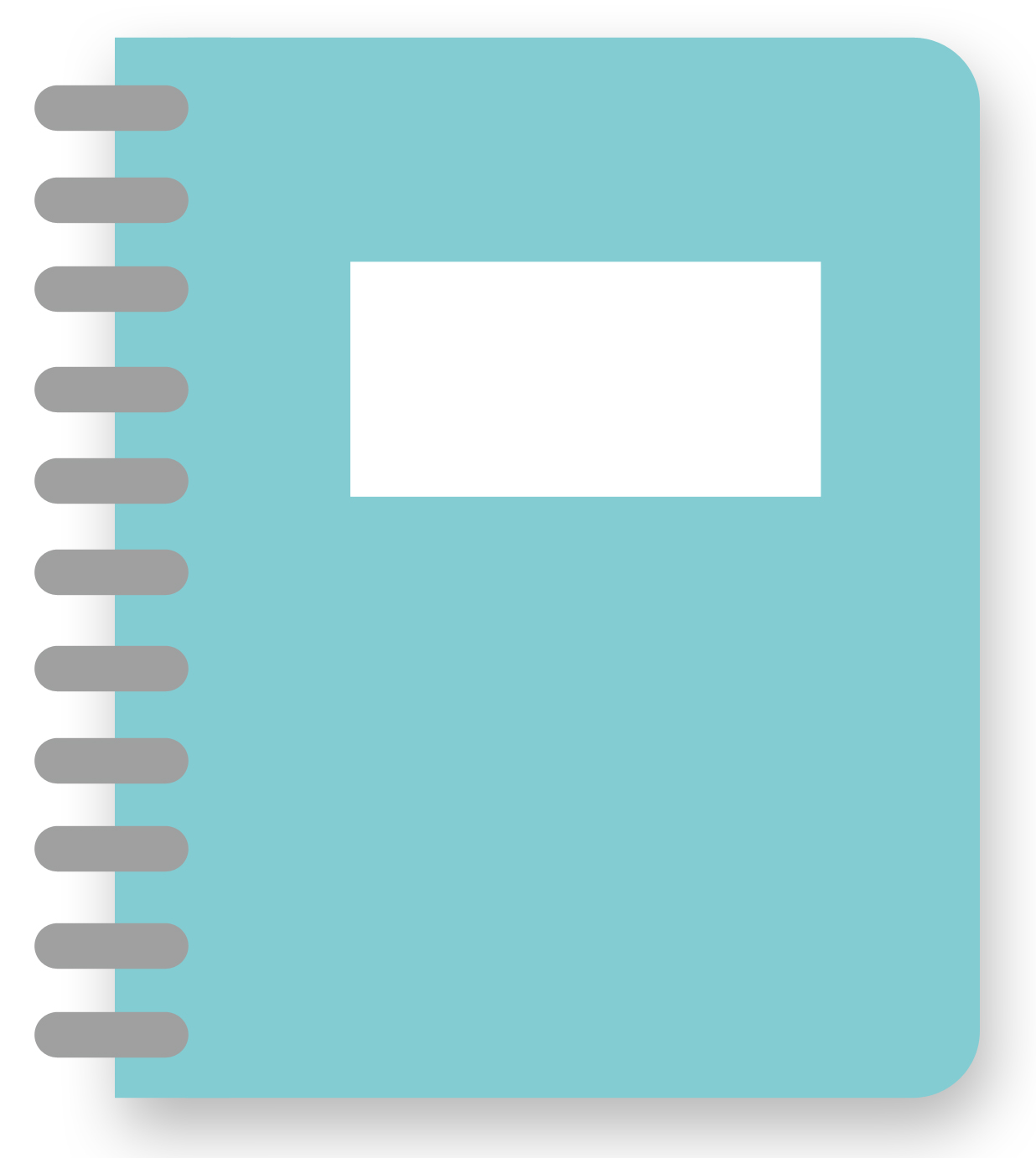 关键能力·情境探究达成
NO.2
学习任务1
学习任务2
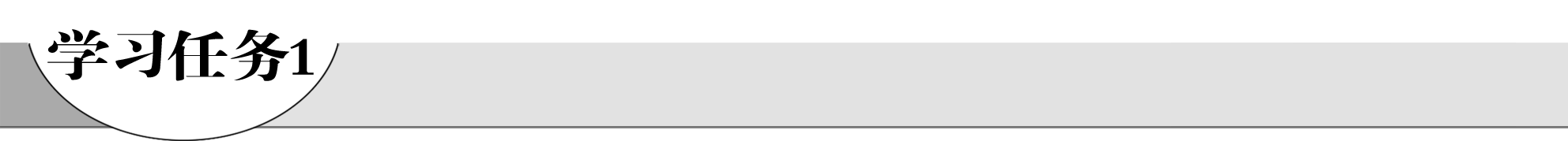 有机合成中的碳链变化和官能团衍变
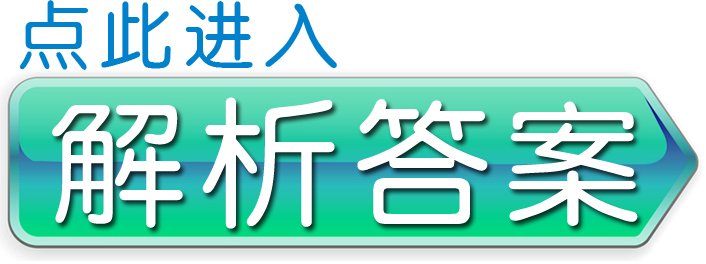 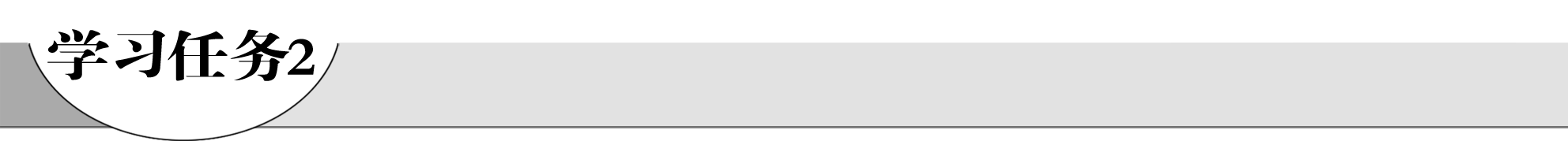 常见的有机物转化路线
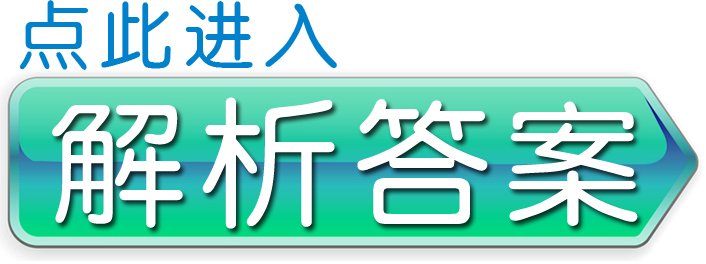 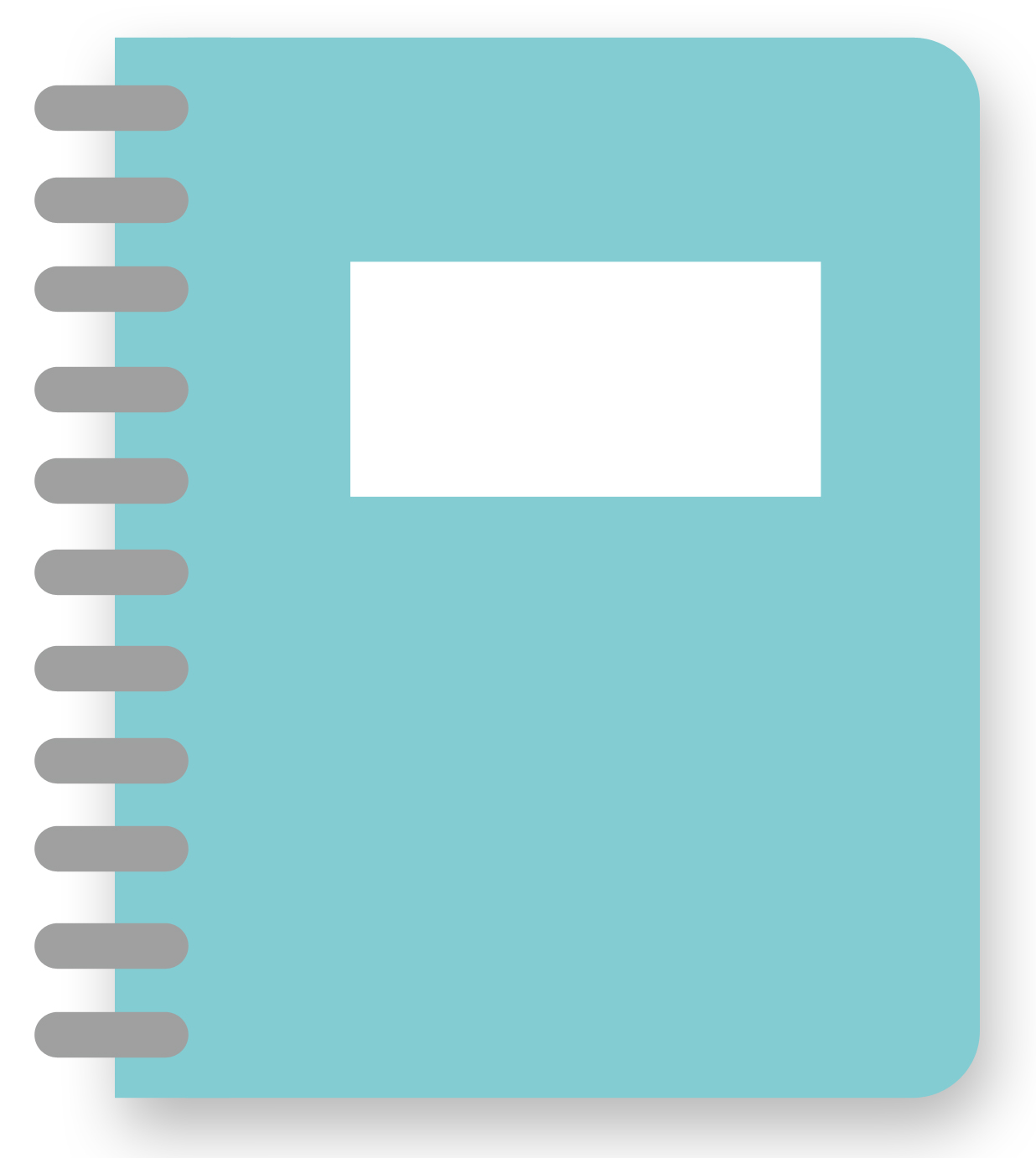 学习效果·随堂评估自测
NO.3
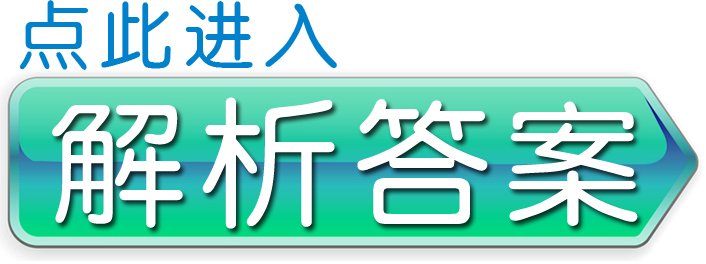 2
3
4
1
2
3
4
1
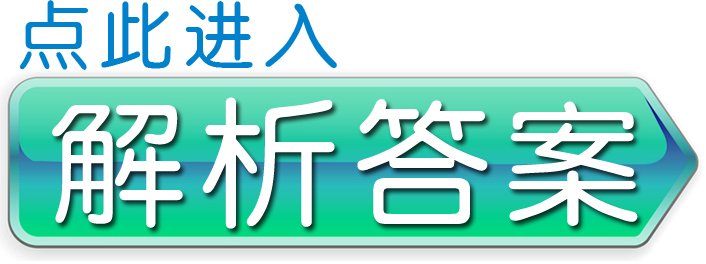 2
3
4
1
2
3
4
1
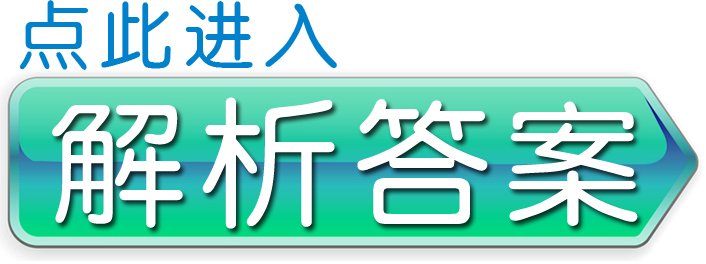 2
3
4
1
2
3
4
1
2
3
4
1
2
3
4
1
2
3
4
1
2
3
4
1
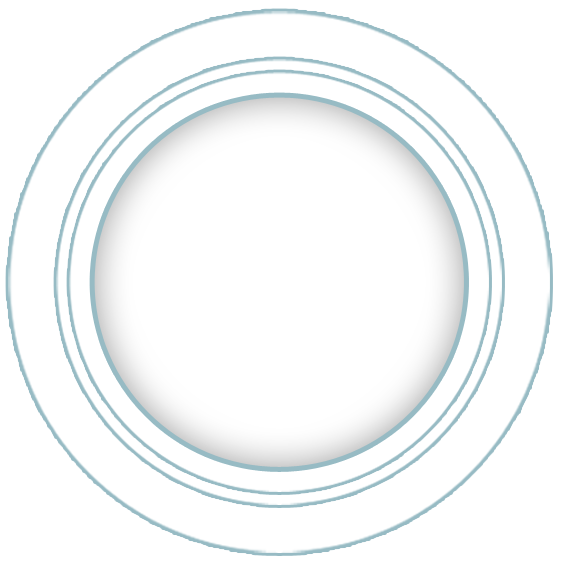 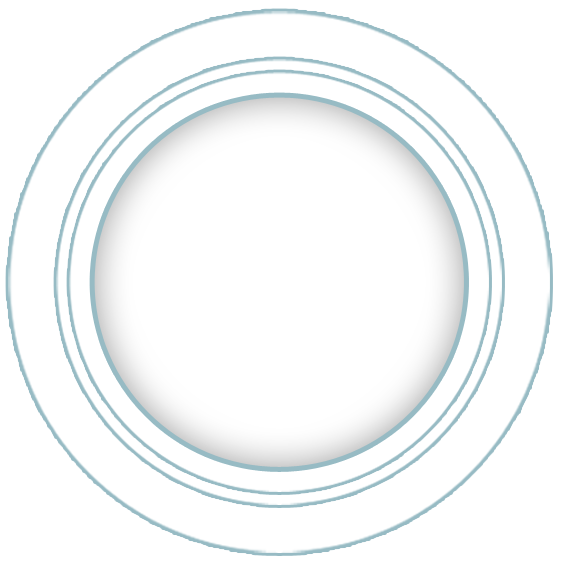 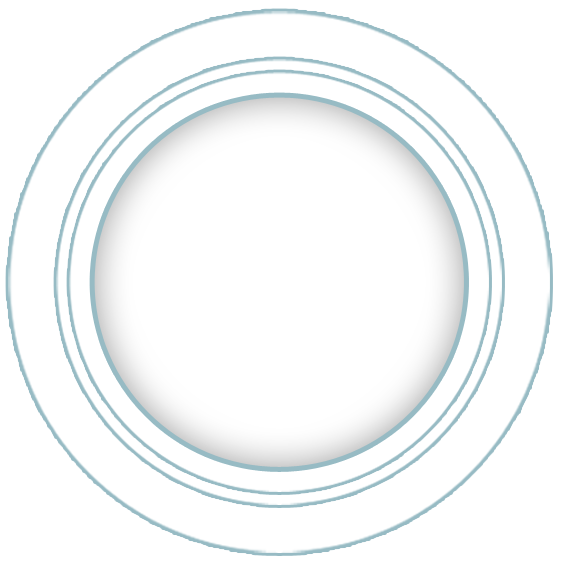 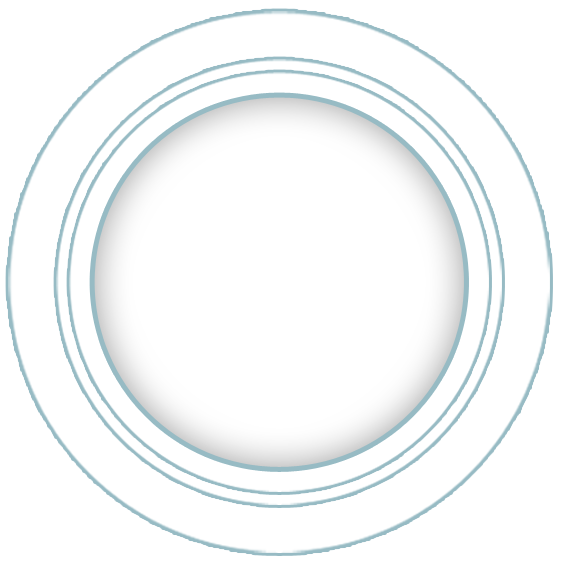 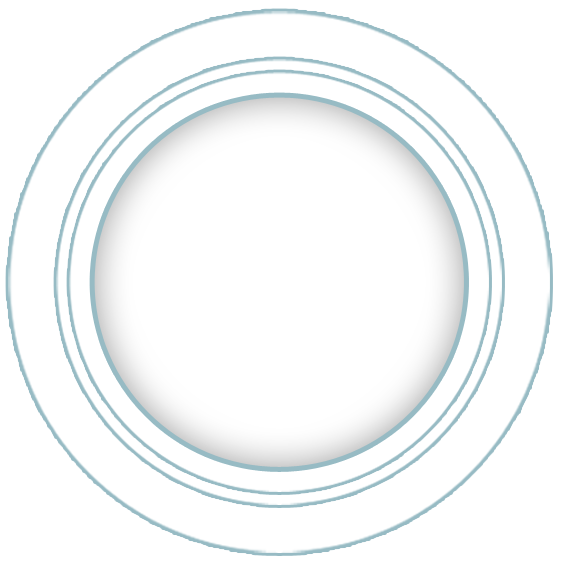 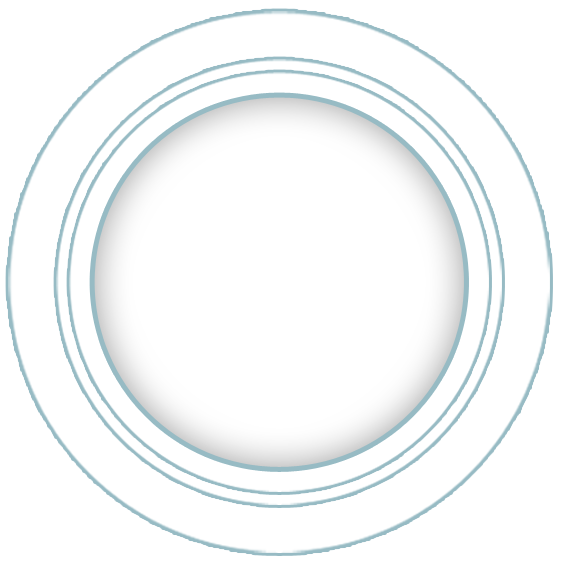 基
实
课
时
落
础
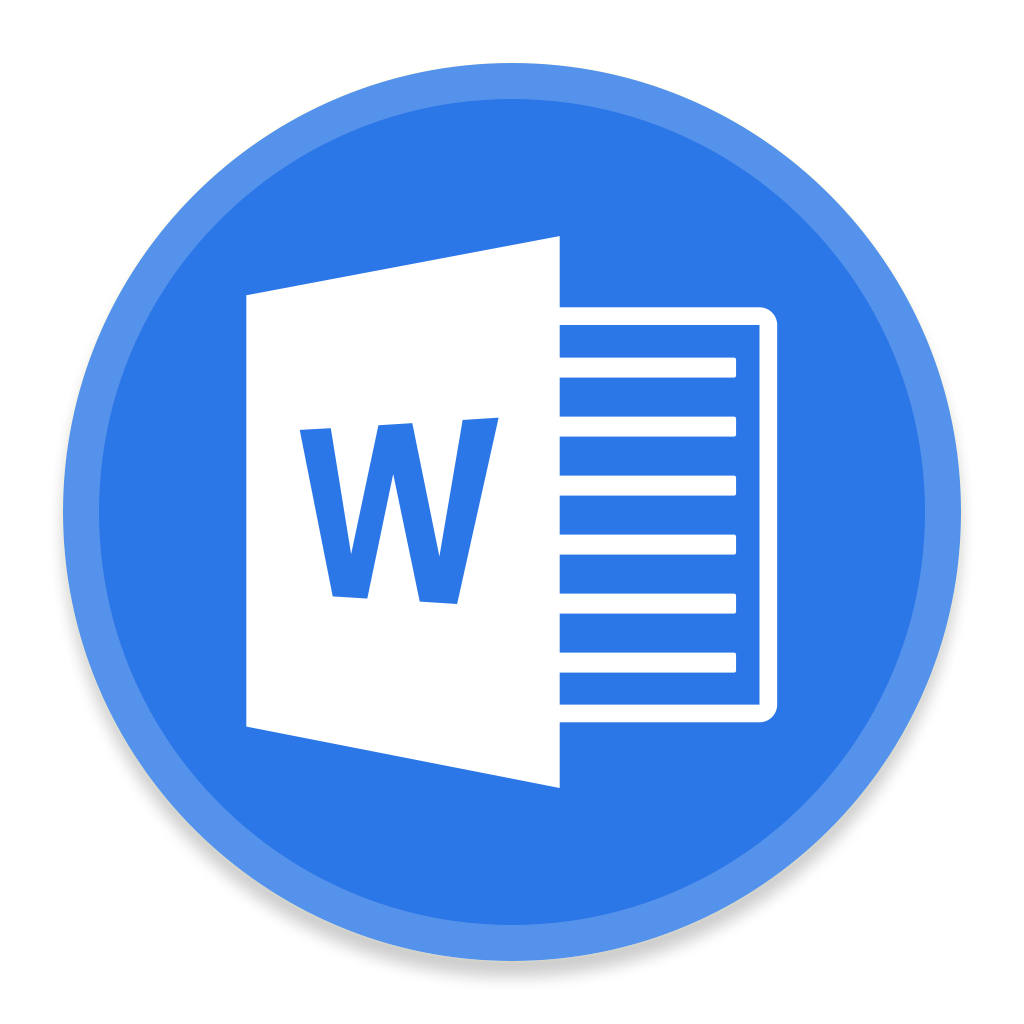 点击右图进入…
谢谢观看 THANK YOU!
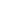